Evaluating STT-RAM as an Energy-Efficient Main Memory Alternative
Emre Kültürsay*, Mahmut Kandemir*, Anand Sivasubramaniam*, and Onur Mutlu†
* Pennsylvania State University
† Carnegie Mellon University


ISPASS-2013
2013 IEEE International Symposium on Performance Analysis of Systems and Software
April 23, 2013
Austin, TX
[Speaker Notes: Hello everyone, my name is Emre Kultursay and I will be presenting our work on using STT-RAM as a main memory technology. 
My collaborators in this work are Mahmut Kandemir and Anand Sivasubramaniam from Penn State and Onur Mutlu from Carnegie Mellon.]
Introduction
Memory trends in data centers
More memory capacity,
Higher memory access rates. 
Result 
Increasing memory power, 
Reports indicate 30% of overall power from memory. 
Cost
Operational + acquisition costs = Total cost of ownership (TCO)
30% power from memory: high operational cost of memory 
How to reduce memory power? 
DRAM? Alternative technology to DRAM? 
(possibly) Higher acquisition cost, but
Reduced TCO by means of better energy efficiency.
ISPASS 2013 - Kultursay et al.
[Speaker Notes: To begin with, let us take a look at the memory trends in data centers. First, we see increasing memory capacities, second we see increasing memory access rates. Combined, the result is increasing power contribution from the memory subsystem. Full-system energy-breakdown reports already indicate memory power has reached levels as high as 30% of the overall system power. 
More power means higher operational costs; which means higher total cost of ownership (i.e., more money/less profit).
This is the reason why we researchers are looking for ways to reduce memory power consumption. 
While one direction is to optimize DRAM, another (which is what we do in this work) is to look at alternative technologies. 
In fact, a technology that may have a higher acquisition cost might lead to a better TCO due to its lower power consumption.]
Introduction
What technology to use? 
Prior research focused: Flash or PCRAM as main memory. 
(NAND) Flash
Enables running applications that require huge memory, 
Very slow, incompatible block-based operation; not adopted widely.
PCRAM 
Higher capacity than DRAM,
Performance and energy vs. DRAM: not very good
2-4X read, 10-100X write performance; similar trend in energy. 
STT-RAM
Considered as replacement for on-chip SRAM caches. 
Main memory? Not evaluated. 
vs. DRAM? Similar read latency and energy, slightly worse in writes.
ISPASS 2013 - Kultursay et al.
[Speaker Notes: So far, researchers mainly looked at NAND Flash and PCRAM as alternative main memory technologies. 
NAND Flash brings very large memory capacity, enabling some applications that cannot otherwise be executed to run. 
But it is extremely slow, and is not a byte-addressable device, but a block device. So, it’s not directly compatible. 
Although not as high as NAND Flash, PCRAM also brings some capacity benefits. Yet, it suffers significantly in performance and energy, especially in write operations. 
STT-RAM is a technology which has been considered only as on-chip cache replacement so far. In terms of performance and energy, it is close to DRAM, but does not have a density advantage over DRAM (unlike PCRAM or NAND flash).]
Introduction
In this work, we ask: 
Can we use STT-RAM to completely replace DRAM main memory? 

For a positive answer, we need from STT-RAM: 
Similar capacity and performance as DRAM
Better energy 
Enough to offset potentially higher acquisition costs
ISPASS 2013 - Kultursay et al.
[Speaker Notes: The question we ask in this work is this: “Can we (or can we not) use STT-RAM...". 
To say YES, we need STT-RAM to provide: similar capacity and similar performance as DRAM,
while being more energy efficient. 
The energy benefits of STT-RAM should be large enough to offset a possible increase in acquisition costs. [more masks, lagging technology generation, process not as mature as DRAM]. 
We will now start investigating STT-RAM as main memory, but before going into that, let us have a quick overview on memory architecture, DRAM, and STT-RAM.]
DRAM Basics
CPU
Memory 
Bus
Memory Modules (DIMMs)
System: Cores, L2 caches, MCs over a network.
A MC controls one channel (one or more DIMMs).
A DIMM has many DRAM chips. 
A DRAM request: Served by all chips simultaneously.
Memory
Controller
L2 Cache
Core +
L1 Cache
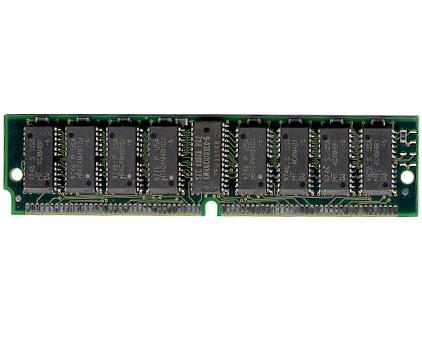 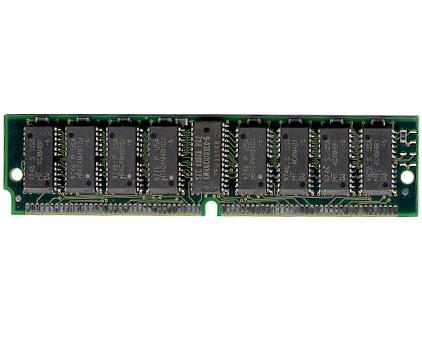 Channel
…
…
Network
…
Memory
Controller
Core +
L1 Cache
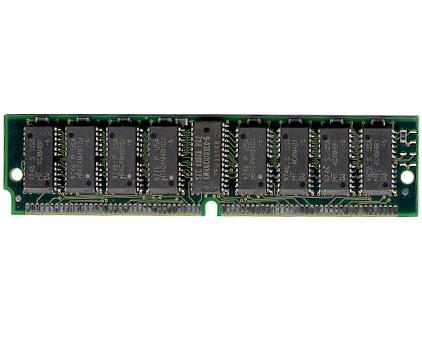 L2 Cache
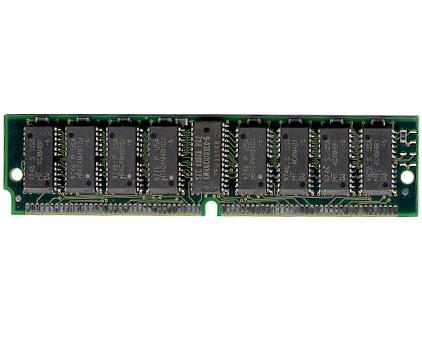 Channel
ISPASS 2013 - Kultursay et al.
[Speaker Notes: The figure illustrates a modern system: a number of cores, shared or private L2 caches, and a number of memory controllers 
connected to the caches over an on-chip network. 
Each memory controller is responsible for a separate, independent memory channel with its own data/addr/command lines. 
A number of DIMMs are connected to each channel, each DIMM having a number of DRAM chips storing slices of data in parallel.]
DRAM Basics
A DRAM chip has multiple banks
Banks operate independently.
Banks share external buses.
Use row and column address to identify data in a bank. 
High level DRAM operations:
Activate (ACT): Sense data stored in array, recover it in the row buffer.
Read (RD), Write(WR): Access row buffer (and bitlines, and cells, simultaneously).
Precharge(PRE): Reset bitlines to sensing voltage. 
Refresh (REF): Read/Write each row periodically to recover leaking charges.
Bit Line
Memory
Array
Word Line
Row 
Address
Row Decoder
Sense Amps
(row buffer)
Access
Transistor
Storage
Capacitor
Column
Address
Column Select
Col. Decoder
Read
Latch
Write
Driver
ISPASS 2013 - Kultursay et al.
[Speaker Notes: When we look inside DRAM chips, we see multiple banks (typically 4-to-8) that operate in parallel. 
While these banks can work independently internally, they must share the external buses (addr/cmd/data) of the DRAM chip. 
Using multiple banks brings bank-level parallelism that improves the utilization of the DRAM chip without increasing the number of pins [more pins would significantly increase the manufacturing cost of the chip].
The Figure shows the internals of a DRAM bank. There are four fundamental operations in this DRAM bank. 
ACTivation operation takes a row address, enables one row in the array, and brings it into the row buffer 
(which is a set of latches that holds the row data as long as the row remains active). 
All RD/WR operations are done by providing a column address and selecting the target column in the row buffer. 
PREcharge operation puts the bitlines back to the original sensing voltage for a subsequent row activation. 
Finally, REFresh is related to the periodically strenghtening the data stored in the memory array, which is needed due to leaky DRAM cells.]
STT-RAM Basics
Magnetic Tunnel Junction (MTJ)
Reference layer: Fixed
Free layer: Parallel or anti-parallel
Cell
Access transistor, bit/sense lines
Read and Write
Read: Apply a small voltage across bitline and senseline; read the current. 
Write: Push large current through MTJ.  Direction of current determines new orientation of the free layer.
Word Line
MTJ
Access
Transistor
Logical 0
Sense Line
Bit Line
Reference Layer
Barrier
Free Layer
Logical 1
Reference Layer
Barrier
Free Layer
ISPASS 2013 - Kultursay et al.
[Speaker Notes: Moving from DRAM to STT-RAM, instead of a capacitor that stores charge, now we have a magnetic tunnel junction that has one reference layer with a fixed magnetic orientation, and a free layer that can be parallel or anti parallel to the reference layer; which determines the resistance, and in turn, the data stored in the MTJ. In addition to the MTJ, the cell, again, has an access transistor. 
Reading requires a small voltage to be applied across the bitline and sense line; and the current is sensed. This current varies depending on the resistance of MTJ. To write data, we push a large current into the MTJ, which re-aligns the free layer. The direction of the current determines whether it becomes parallel or anti-parallel; i.e. logical 0 or 1.]
Major DRAM/STT-RAM Differences
Dynamic memory
Charge in DRAM cell capacitor leaks slowly 
Refresh or lose your data. 
Need no refresh in STT-RAM (non-volatile)
Data stays (practically) forever (>10years).
Non-destructive (array) reads
DRAM (destructive)
PRE: Pull bitlines to Vbitline = Vcc/2; Data in cell: Vcell=0 or Vcell=Vcc
ACT: Charge shared across bitlines and cell capacitors. 
Differential Sense: Vcc/2±V; then slowly recover to full value (0 or Vcc). 
STT-RAM (non-destructive)
ACT: Does not disturb cell data. Copy array data to "decoupled row buffer".
RB can operate "independent" from the array when sensing is done.
ISPASS 2013 - Kultursay et al.
[Speaker Notes: There are two very important differences between DRAM and STT-RAM that should be underlined.
irst, DRAM, as its name implies is dynamic. So, unless you refresh it periodically, your data will be lost. STT-RAM is a non-volatile memory: you store the data and it stays there for at least 10 years without even any external power supply. [which is “forever”  for all practical purposes]
Second difference is in the way data is read out from the memory array. In DRAM, we first precharge the bitlines to Vcc/2. The data in the cell is either Vcc or 0. So, when we enable the access transistor, charge sharing pulls bitline voltage up or down by some deltaV voltage. The sense amps slowly amplify this value to the rails, but essentially, this read operation temporarily disturbs the data stored in the cell capacitors. Until the recovery is complete, we cannot operate on the array cells. The access transistor remains ON as long as the row is active, so all operations (e.g., a write) on the RB also affects the cell capacitors directly. 
In STT-RAM, read operation does not disturb the cell data. We simply apply a small voltage and read the current, no need for cell data recovery. Then, the RB can be configured to act as a buffer that is independent from the array cells.]
Experimental Setup
Simulator
In-house instruction trace based cycle-level
Cores
Out-of-order model with instruction window
Maximum 3 instructions/cycle
Caches
32KB L1 (2 cycles), 512KB L2 (12 cycles)
Memory
Channel, rank, bank, bus conflicts and bandwidth limitations
DDR3 memory timing parameters
75/125 cycles RB hit and conflict, 25 cycles STT-RAM write pulse (10ns). 
1GB memory capacity; one channel
ISPASS 2013 - Kultursay et al.
[Speaker Notes: Before we move onto evaluation, let’s have some words on our experimental setup. 
In this study, we used an in-house instruction trace based cycle-level simulator that models out of order cores that  can execute up to 3 instructions per cycle [one can be a memory instruction]. We have 32KB L1 and half MB L2 caches. The memory part of the simulator models channel, rank, bank, bubs conflicts and associated bandwidth limitations. We used DDR3 timing parameters; when we map them into processor cycles, RB hit and conflict latencies become 75 and 125 cycles, respectively. We use a conservative 10ns STT-RAM write pulse duration. We assume a 1GB memory capacity on a single channel of memory.]
Energy Breakdown
Memory energy
Activity based model
Energy per memory activity
From modified CACTI models (DRAM and STT-RAM)
DRAM energy components  
ACT+PRE: Switching from one row to another
RD+WR: Performing a RD or a WR operation that is a DRAM RB hit. 
REF: Periodic refresh (background)
STT-RAM energy components
ACT+PRE: Switching the active row (similar to DRAM) 
RB: Requests served from the RB 
(unlike DRAM, does not involve bitline charge/discharge: decoupled RB)
WB: Flushing RB contents to the STT-RAM array.
ISPASS 2013 - Kultursay et al.
[Speaker Notes: We built an activity based memory energy model, similar to Wattch. We have modified CACTI to model the energy cost of individual memory operations for DRAM and STT-RAM. In our results, we decompose the total memory energy into the following components. 
In DRAM, we report the “ACT+PRE energy” which is the energy cost of switching from one row to another; then we report the energy cost of reads and writes, which are row buffer hits. Finally, we have the refresh energy component, which is always there in DRAM, in the background. 
In STT-RAM, we also have “ACT+PRE energy” for the cost of row switching. Now, we have RB factor, which is again row buffer hits, but  unlike DRAM, it does not include the charging/discharging of bitlines in case of writes. The actual cost of flushing RB contents to the STT-RAM memory array is included in the WB component.]
Workloads
Single-threaded applications
14 applications from SPEC CPU2006 suite
Running on a uniprocessor

Multiprogrammed workloads
10 workload mixes
4 applications on 4 cores

Simulation duration
5 billion cycles 
Equivalent to 2 seconds of real execution (at 2.5GHz)
ISPASS 2013 - Kultursay et al.
[Speaker Notes: We are using single-threaded SPEC CPU2006 applications running on a uniprocessor; as well as application mixes containing four applications running on a four-core processor. We simulate for 5billion cycles that corresponds to 2 seconds of real time at our target processor frquency.]
Baseline DRAM Memory
Baseline DRAM main memory (1GB capacity). 






IPC 
0.66 to 2.05
Energy breakdown
ACT+PRE=62%, RD+WR=24%, REF=14%, on average. 
Rest of the results will be normalized to 
IPC and total energy with this DRAM main memory.
ISPASS 2013 - Kultursay et al.
[Speaker Notes: To evaluate STT-RAM, clearly we need a baseline first. We start our evaluation with a DRAM main memory. As can be seen here, we have IPC results ranging from 0.66 to 2.05, so we have applications with varying behavior. On the right, you can see the energy breakdown of the memory subsystem. It has the three components we mentioned before. We see that ACT+PRE takes the majority of the energy, but the RD/WR and REF components are also significant. The results you see here are our baseline, all performance and energy results in the rest of the paper will be normalized to these values.]
Baseline STT-RAM Memory
Unoptimized STT-RAM: Directly replace DRAM. 
No special treatment of STT-RAM. 




Performance: Degrades by 5%. 
Energy: Degrades by 96% (almost 2X!). 
REF (14%) eliminated. 
WB dominates: high cost of STT-RAM writes.
STT-RAM Main Memory: Not a good idea?
ISPASS 2013 - Kultursay et al.
[Speaker Notes: The first result we have is with an unoptimized STT-RAM. What we mean with unoptimized is that, we just replace DRAM cells with STT-RAM cells, make the mandatory changes to peripherals, but do not focus on “what can be done to further improve STT-RAM”. 
Result: 5% performance degradation, but almost 2X energy. 
The figure on the right hand side shows that we don’t have 14% refresh any more, but we have a huge WB energy component. 
So, is it not a good idea to use STT-RAM with a high write-energy cost as main memory?]
Optimizations for STT-RAM
How dirty is the row buffer? 
Clean: 60% of the time. 
Dirty>3: Only 6%.


Selective Write
One dirty bit per row buffer: skip writeback if clean. 
Save energy by less writes; faster row switching possible. 
Partial Write
More dirty bits: One dirty bit per cache block sized data
Write even less data upon RB conflict.
ISPASS 2013 - Kultursay et al.
[Speaker Notes: Let’s look at the problem a little deeper. We know that the most energy in STT-RAM is spent in flushing the row buffer back to the memory array. Let’s see if this is always necessary. This figure shows the fraction of blocks (64 blocks in a row) that are dirty at the time of a row buffer conflict. We see that the row buffer is actually clean for 60% of the time when there is a conflict. In fact, there are more than 3 dirty blocks only 6% of the time. We can exploit these observations. 
First, using one dirty per row buffer, we can use selective writes. We can skip writeback if the row is clean, which can save us a write for 60% of the time. This not only saves energy, but also enables us to switch rows faster when we eliminate long latency WB operations. 
Further, we can have one dirty bit per block. Then, we will be further reducing the number of blocks that are actually written back on a conflict.]
Optimizations for STT-RAM
A look at the row buffer hit rates:
Reads 81%, writes 64%. 

Consider writes as :
Operations with less locality,
Operations that can be delayed more (less CPU stalls).
Write Bypass
Reads still served from row buffer.
Writes bypass the row buffer:  do not cause RB conflicts, do not pollute RB. 
RB is always clean: Just discard to get the next row.
No write-back: faster row switching.
ISPASS 2013 - Kultursay et al.
[Speaker Notes: A second analysis is related to the row buffer hit rate.  This figure shows us the RB hit rates of memory read and memory write operations separately, and we see that reads have a better hit rate: 81% vs 64%. Then, we can somewhat consider memory writes as operations with less locality. In fact, we already know that they are less important: delaying them leads to less CPU stalls than delaying reads. 
Then, a second architectural optimization can be based on distinguishing memory reads and writes. The idea is to serve reads with higher locality using the row  buffer, and let the memory writes be done from the memory array directly. Then, write operations will not be using the RB, and will not pollute its contents. Note that the RB will now always be clean, and therefore row switching will always be faster, involving no writebacks.]
Experimental Evaluation
Selective write 
1 dirty bit per row
Energy
196% down to 108%
RB clean 60% of the time.


Partial Write 
1 dirty bit per 64B block
Energy
Down to 59% of DRAM. 
Low dirtiness in RB.
ISPASS 2013 - Kultursay et al.
[Speaker Notes: Let’s look at the results of these optimizations. 
When we apply selective write with one dirty bit per row buffer, the total memory system energy goes down from almost 2X to only 8% above baseline DRAM. This drop is in parallel with the RB being clean in 60% of the row buffer conflicts. 
Then, when we add in partial writes, with one dirty bit for each 64B block in the RB, the energy now goes down to only 59% of DRAM. 
Clearly, the low dirtiness in the RB is enabled us to achieve this result. We see that WB energy is almost completely eliminated, and now the dominant factor is ACT+PRE.]
Experimental Evaluation
Write Bypass: 
Energy: 42% of DRAM. 
(with also partial write)


Performance of Optimized STT-RAM: 
Partial write, write bypass
-1% to +4% variation. 
+1% vs. DRAM, on avg.
ISPASS 2013 - Kultursay et al.
[Speaker Notes: Further enabling write bypass (on top of partial write, because it must have that to be feasible) pulls ACT+PRE energy down, and STT-RAM achieves an energy of 42% of DRAM. From the performance angle, it is on par with DRAM [performing even slightly better than DRAM; since write-bypass helped us achieve slightly faster row activation.].]
Evaluation: Multiprogrammed Workloads
4 applications executed together
On 4-cores; 1 MC with 4GB capacity
More memory pressure: shared bandwidth and row buffers. 

Energy results
without partial write and write bypass
with partial write and write bypass
Down from 200% of DRAM to 40% of DRAM.
ISPASS 2013 - Kultursay et al.
[Speaker Notes: Moving from single-core single application evaluation to multi-core multiprogrammed evaluation, we run four SPEC applications on a 4-core system. We increase the memory capacity to enable four applications run together. 
Once again, unoptimized STT-RAM has 2X  the energy of DRAM. 
And Enabling both of our optimizations, similar to single-application workloads, eliminates almost all WB energy, reduces ACT+PRE energy, and reaches about 40% of the baseline DRAM main memory energy.]
Evaluation: Multiprogrammed Workloads
Performance 
Weighted Speedup of 4 applications,
6% degradation vs. DRAM.
More degradation with high WBPKI  mixes.
ISPASS 2013 - Kultursay et al.
[Speaker Notes: Performance, quantified as weighted speedup of 4 co-running applications, degrades by only 6% on the STT-RAM system. 
The application mixes that degrade the most are the ones with high write-backs per Kilo-instructions: this indicates that STT-RAM write latency is the underlying cause.]
Sensitivity: STT-RAM Write Pulse Duration
STT-RAM write pulse in this work: 10ns (25 cycles) 
Research on reducing pulse width
2-3 ns pulses promised. 
Same energy, higher current in shorter amount of time.

Results with multiprogrammed workloads:
ISPASS 2013 - Kultursay et al.
[Speaker Notes: In fact, one can argue that this 6% degradation is a quite conservative upper bound. 
One important parameter in the design space of STT-RAM devices is the duration of the write pulse applied to change the data stored in a MTJ. 
While we assumed a conservative write pulse duration value of 10ns, other researchers have proposed the use of 2-3ns pulse widths. 
Our results with multiprogrammed workloads show that reducing the write pulse of STT-RAM from 10ns to 3ns brings the performance degradation to less than 1%.  We still have 60% energy improvement.]
Effect of Optimizations on PCRAM
PCRAM main memory
Higher capacity on same area,
Suffers from high latency and energy. 
Evaluated a PCRAM main memory with	
2X/10X read/write energy of DRAM,
Two latency values
2X/3X of DRAM (conservative)
1X/2X of DRAM (optimistic)
Results: 
(with iso-capacity memory, using partial write and write bypass)
Performance vs. DRAM
17% and 7% degradation. Degrades a lot more than STT-RAM. 
Energy vs. DRAM
6% and 18% saving. Not as significant as STT-RAM.
ISPASS 2013 - Kultursay et al.
[Speaker Notes: Clearly one wonders: what about PCRAM: would these optimizations work on PCRAM, what would be the energy of optimized PCRAM? 
In this work, we evaluated two PCRAM systems,  both with same 2X/10X read/write energy of DRAM, but 
  one conservative PCRAM with 2X/3X RD/WR latency of DRAM and 
  one optimistic PCRAM with 1X/2X RD/WR latency of DRAM. 
Our results indicate less energy savings than STT-RAM and larger performance degradation than STT-RAM. 
The reason is simple: the write energy and latency overheads of PCRAM are much larger than that of STT-RAM. 
Thee optimizations improve PCRAM too, but STT-RAM still seems to be better in all aspects [except capacity].]
Conclusions
Optimizing STT-RAM 
Applying partial write and write bypass,
Same capacity, similar performance (-5% to +1%),
Much better energy than DRAM (60% better),
(also better than PCRAM, and other hybrid memories)
STT-RAM main memory has the potential to realize better total cost of ownership.
Motivation for future study and optimization of STT-RAM technology and architecture as DRAM alternative.
ISPASS 2013 - Kultursay et al.
[Speaker Notes: Well, in conclusion, once we apply simple optimizations such as the partial write and write bypass methods we demonstrated in this work, we can get an STT-RAM with same capacity and performance as state-of-the-art DRAM to achieve much better energy levels (as well as various other alternatives such as PCRAM, and other hybrid memories, the details of which are in our paper). 
We believe that this energy efficiency advantage of STT-RAM can be used towards realizing better TCO in large systems. 
Hopefully, this work will be a motivation for researchers and developers to study and optimize STT-RAMs towards using it as an main memory technology.]